Semantic Web
Linked Data
1st semester 2018-2019
Lecture #5
Data
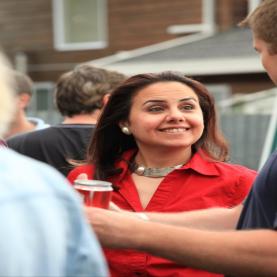 Information (data, knowledge) becoming huge (in size and dimension), globally distributed (by location), heterogeneous (by nature of the source), dynamic (changing with space-time and other contexts) and multi-disciplinary (by scope).
Web Page
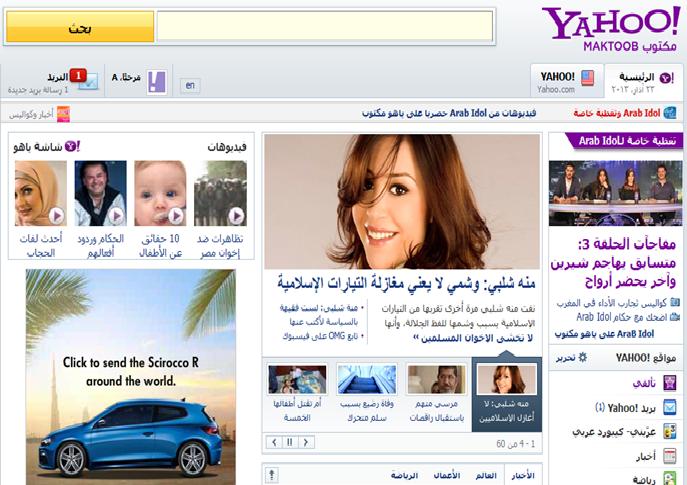 Web Pages
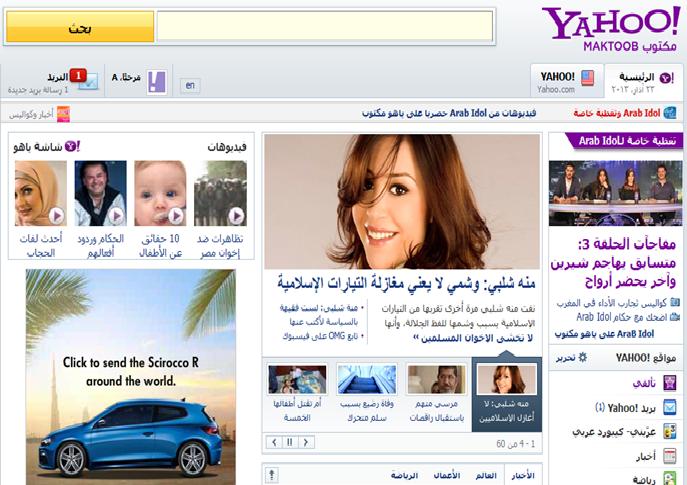 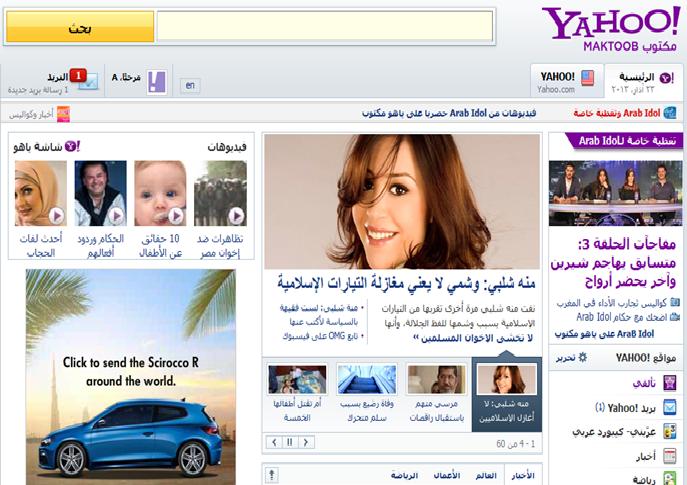 Understands The Page Contents
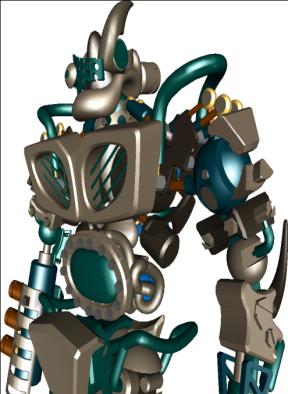 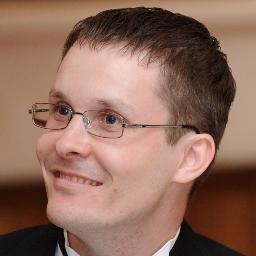 Say     What ?
Web of Decuments
Single Global Information Space
URLs as 
globally unique IDs
retrieval mechanism
HTML as shared content format
Hyperlinks
Search Engines
Web Browsers
HTML
HTML
HTML
hyper-links
A
C
B
How do we know these documents about Basarh
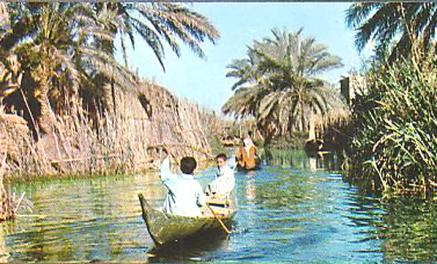 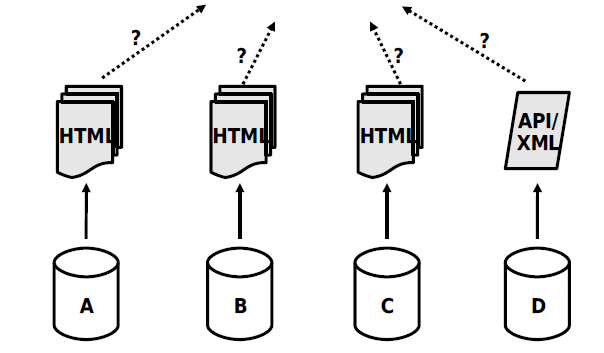 Problem
As Web content is only loosely structured it is difficult for applications to do smart things with it.
Solution
Increase the structure of Web content.
Each document contains different number of things
The solution
Disconnected Data
Represent data in a way understandable by computer
Linked Data
Use Semantic Web technologies to
publish structured data on the Web,
set links between data from one data source to data within other data sources.
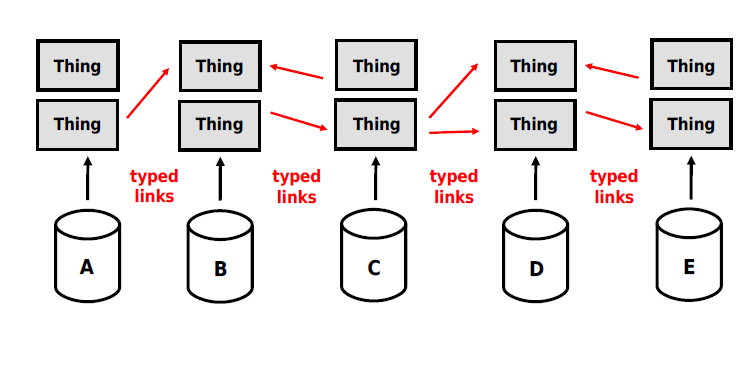 Linked Data  Principles
1. Use URIs as names for things
2. Use HTTP URIs so that people can look up those names
3. When someone looks up a URI, provide useful RDF information
4. Include RDF statements that link to other URIs so that they can discover related things
Tim Berners-Lee 2007
http://www.w3.org/DesignIssues/LinkedData.html
The RDF Data Model
rdf:type
foaf:Person
pd:cygri
foaf:name
Richard Cyganiak
foaf:based_near
dbpedia:Berlin
[Speaker Notes: Todo: Animation einfügen
Namespaces erklären
Retrieval erklären
RDF graph erklären]
Data objects are identified with HTTP URIs
rdf:type
foaf:Person
pd:cygri
foaf:name
Richard Cyganiak
foaf:based_near
dbpedia:Berlin
pd:cygri = http://richard.cyganiak.de/foaf.rdf#cygridbpedia:Berlin = http://dbpedia.org/resource/Berlin
[Speaker Notes: Todo: Animation einfügen
Namespaces erklären
Retrieval erklären
RDF graph erklären]
3.405.259
dp:population
skos:subject
dp:Cities_in_Germany
Dereferencing URIs over the Web
rdf:type
foaf:Person
pd:cygri
foaf:name
Richard Cyganiak
foaf:based_near
dbpedia:Berlin
[Speaker Notes: Todo: Animation einfügen
Namespaces erklären
Retrieval erklären
RDF graph erklären]
Dereferencing URIs over the Web
3.405.259
dp:population
skos:subject
dp:Cities_in_Germany
rdf:type
foaf:Person
pd:cygri
foaf:name
Richard Cyganiak
foaf:based_near
dbpedia:Berlin
skos:subject
dbpedia:Hamburg
dbpedia:Muenchen
skos:subject
[Speaker Notes: Todo: Animation einfügen
Namespaces erklären
Retrieval erklären
RDF graph erklären]
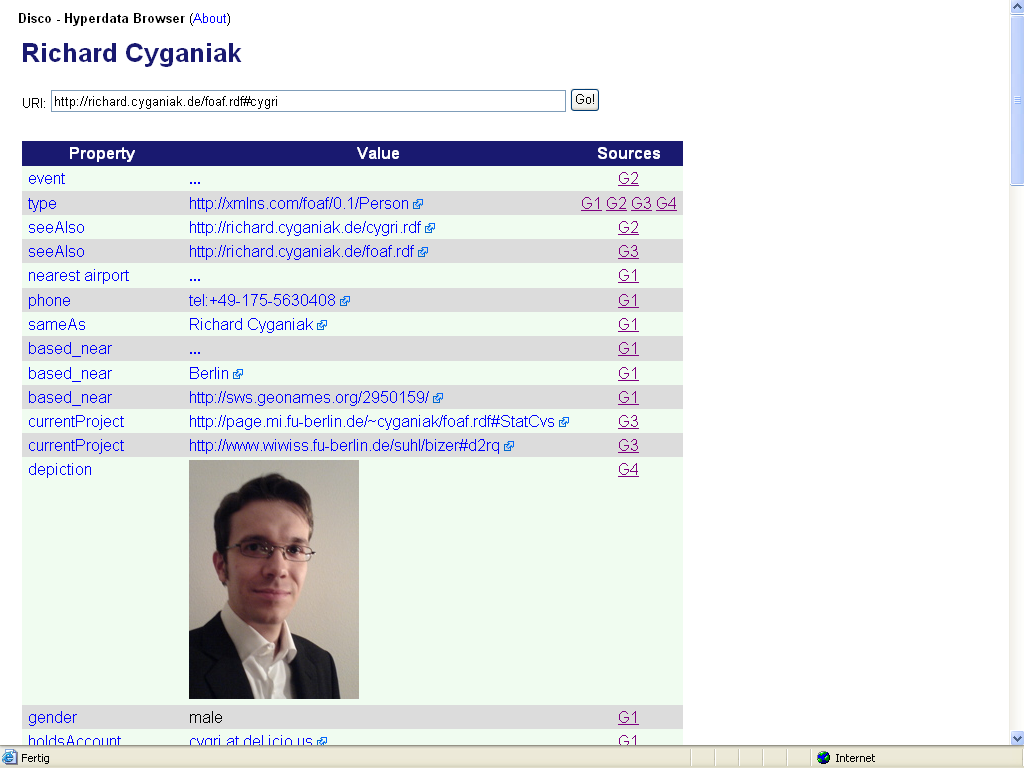 The Disco – Hyperdata Browser
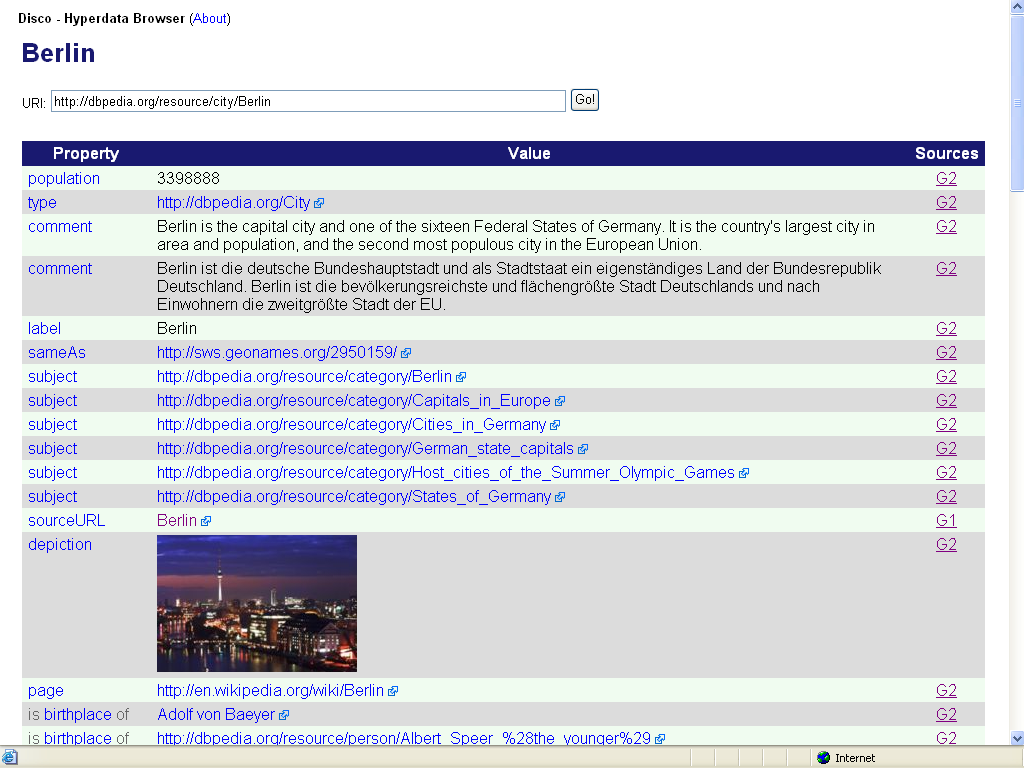 RDF
User
Query & results
Data 
Ontologies
Structured & Unstructured Data Sources
Linking Data Resources
LOD Datasets on the Web: May 2007
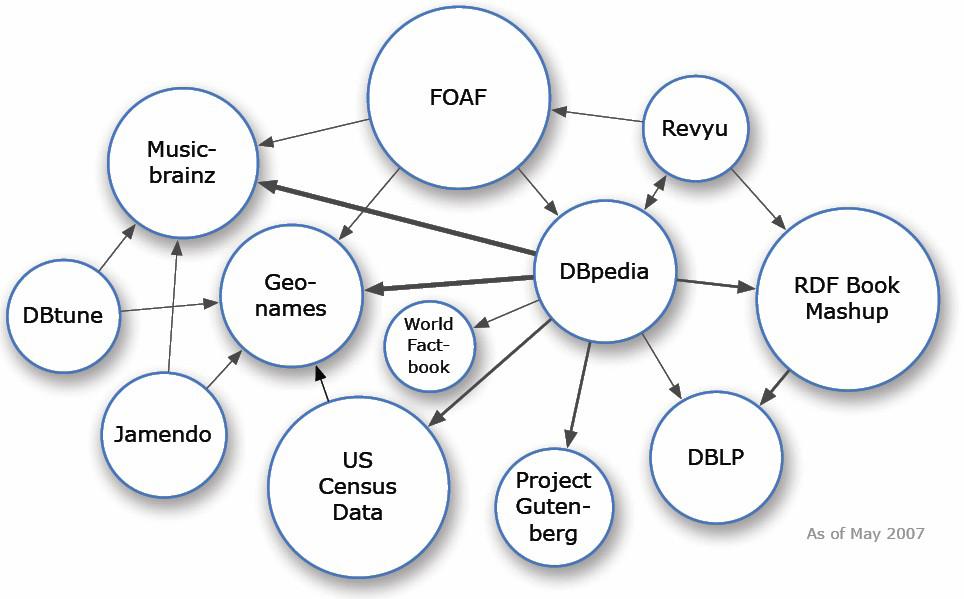  Over 500 million RDF triples
 Around 120,000 RDF links between data sources
LOD Datasets on the Web: July 2007
NEW
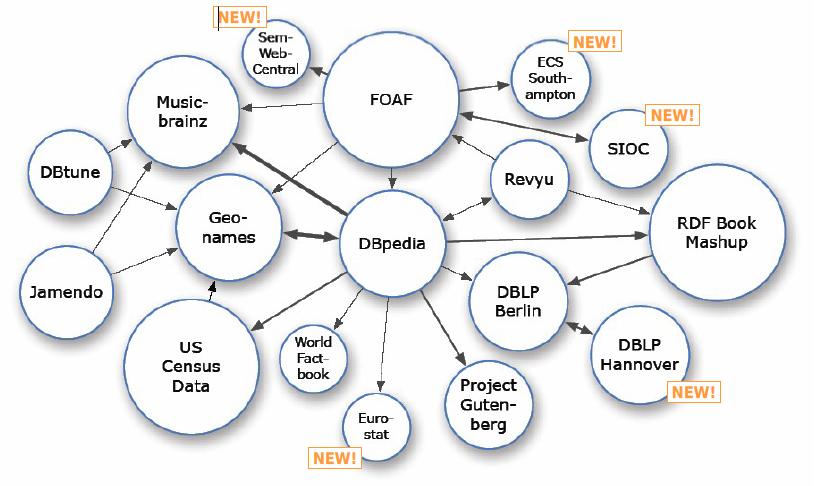 LOD Datasets on the Web: September 2008
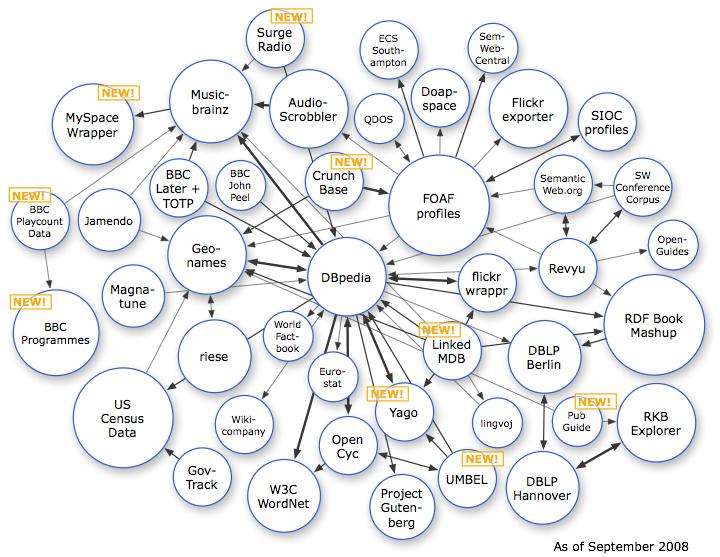 LOD Datasets on the Web: March 2009
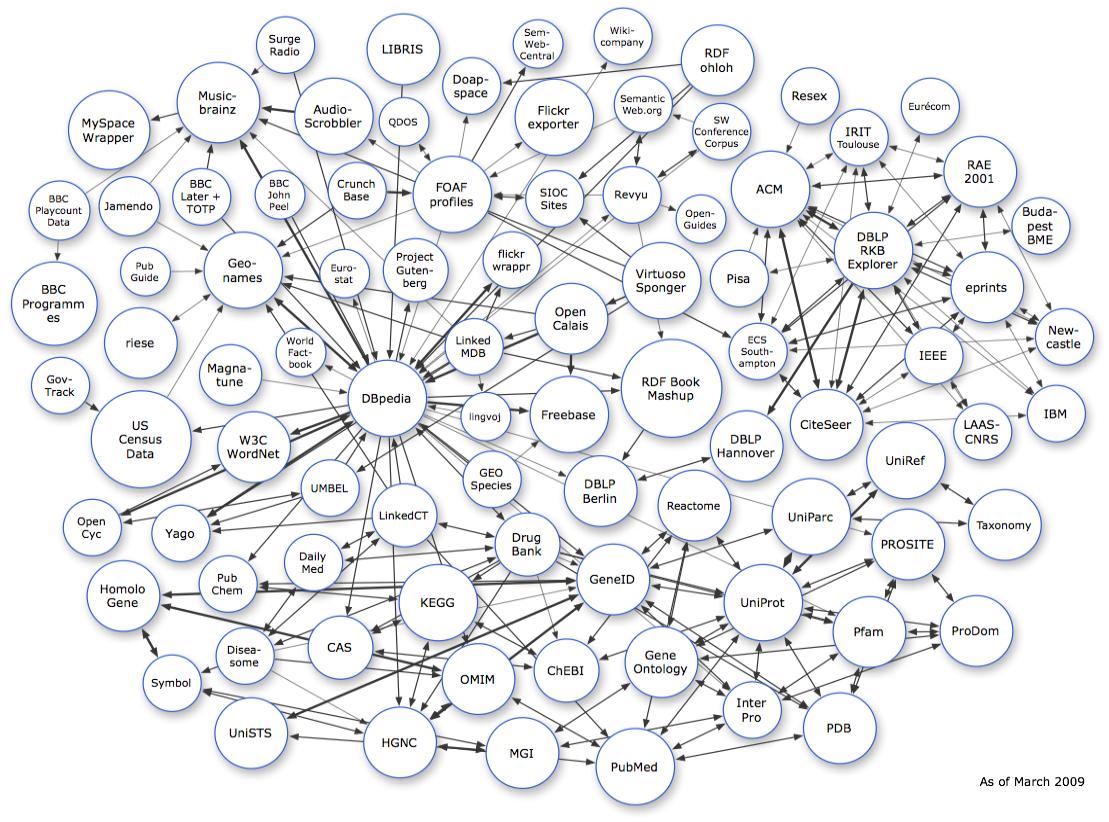 So what can we do with this?
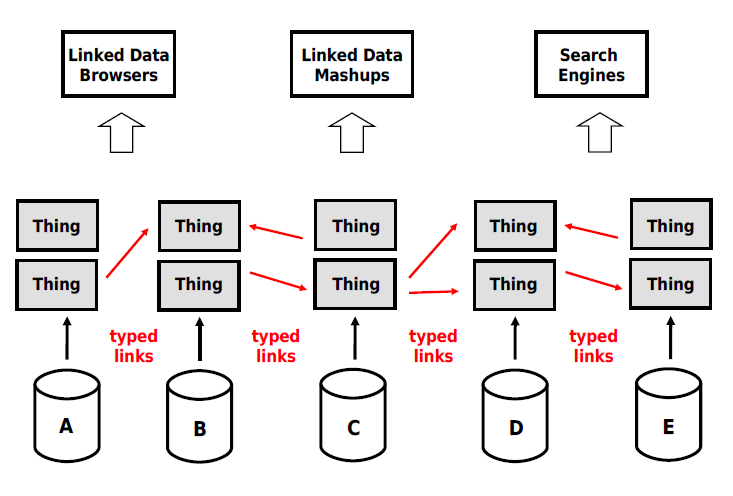 Properties of the Web of Linked Data
Anyone can publish data to the Web of Linked Data
Entities are connected by links
creating a global data graph that spans data sources and enables the discovery of new data sources.
Data is self-describing 
If an application encounters data represented using an unfamiliar vocabulary, the application can resolve the URIs that identify vocabulary terms in order to find their RDFS or OWL definition.
The Web of Data is open 
meaning that applications can discover new data sources at run-time by following links.